WELCOME TO LÁ 2
Lĩnh vực : Phát triển nhận thức
Chủ đề : Phương tiện giao thông 
Tên bài dạy : Phương tiện giao thông đường bộ ( Xe đạp, xe máy, xe ô tô)
Lứa tuổi : 5-6 tuổi
Thời gian : 25 – 30 phút
Người dạy : Nguyễn Thị Kim Ngân
Cô đố, cô đố: 

                            “Xe gì hai bánh
                   Máy chạy bon bon.
                  Tiếng kêu bình bịch”
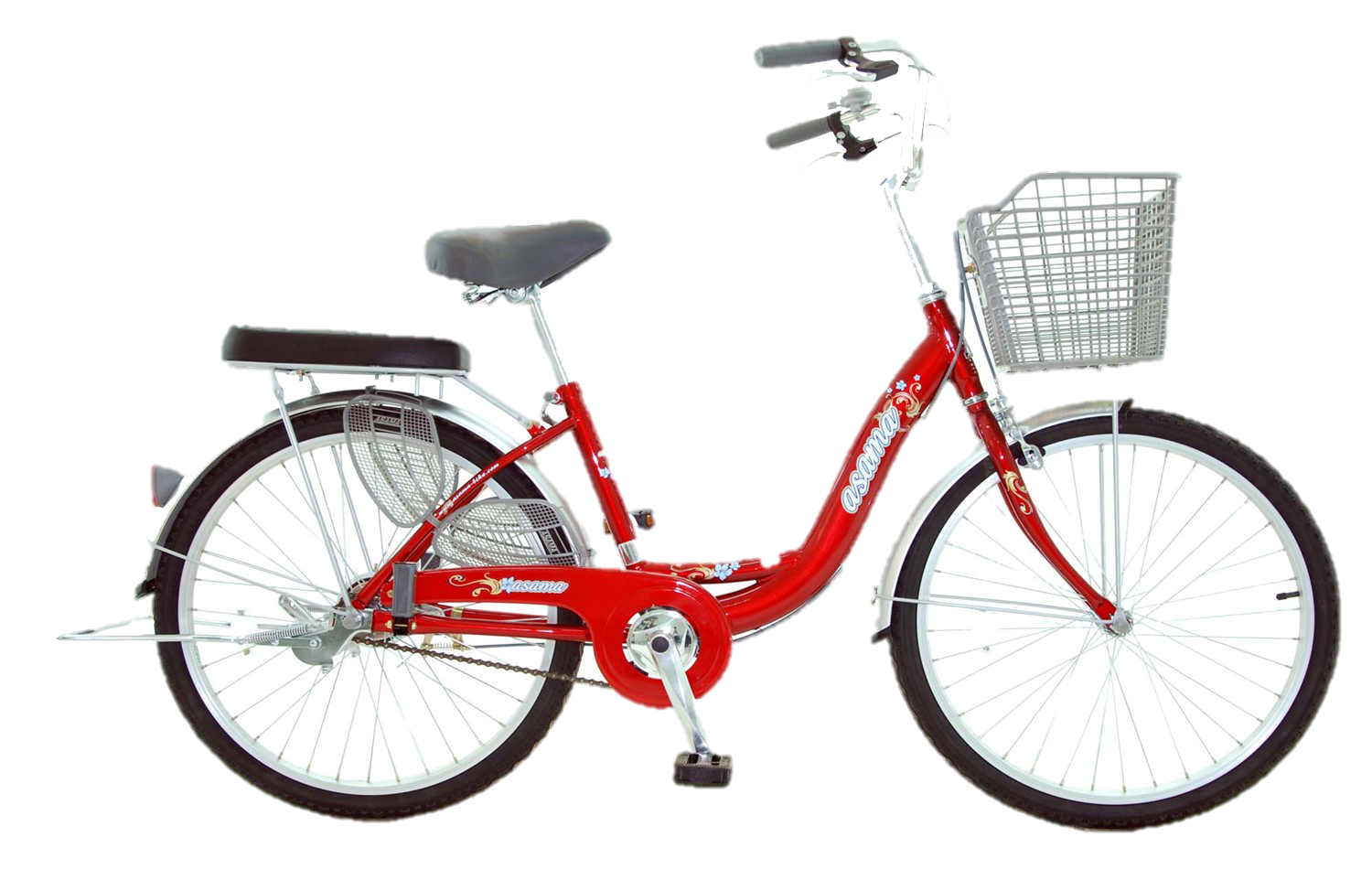 xe đạp
Cổ xe
Bàn đạp
Yên xe
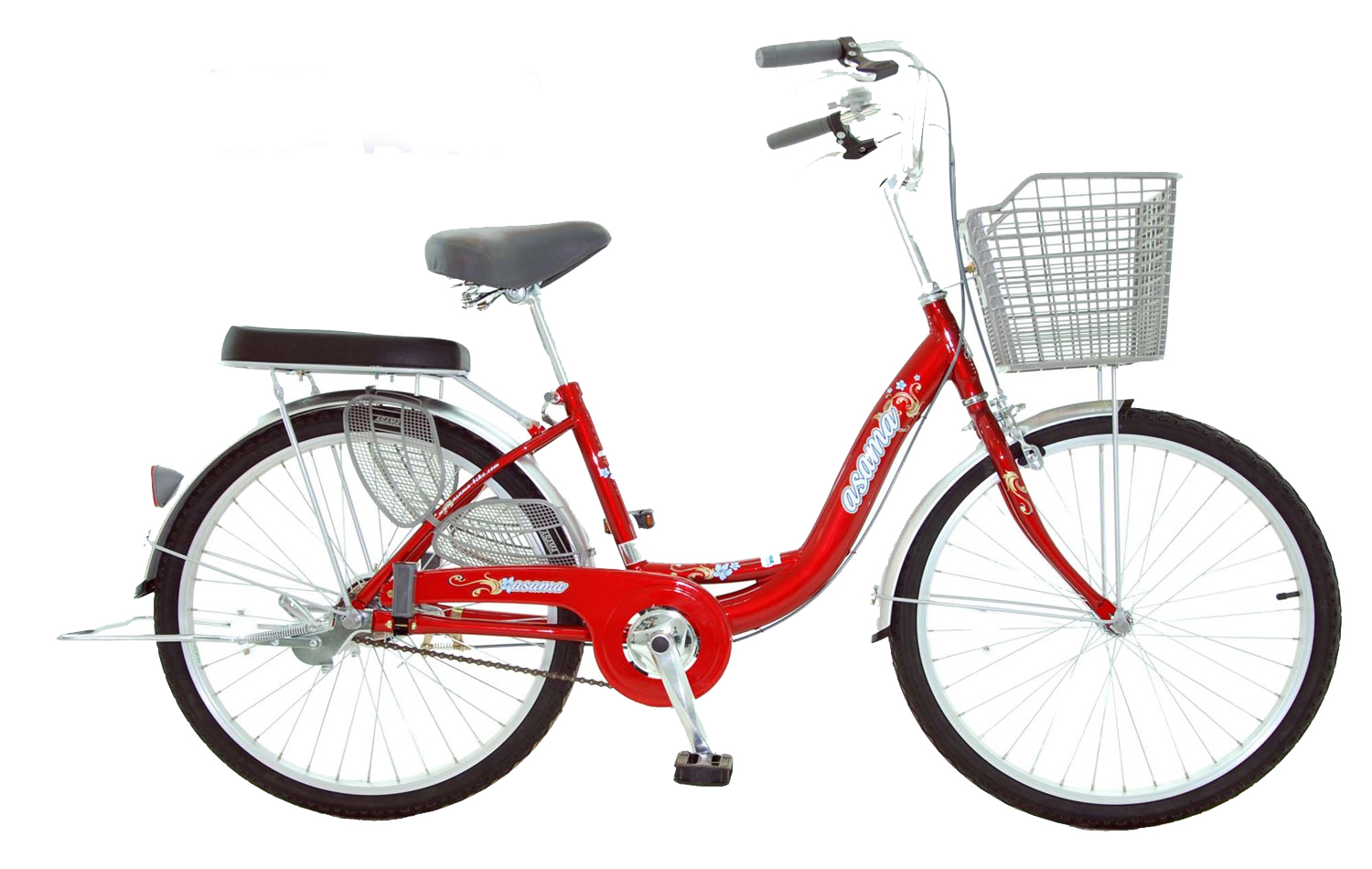 Giỏ xe
Yên sau
Bánh xe
Xe đạp
Khung xe
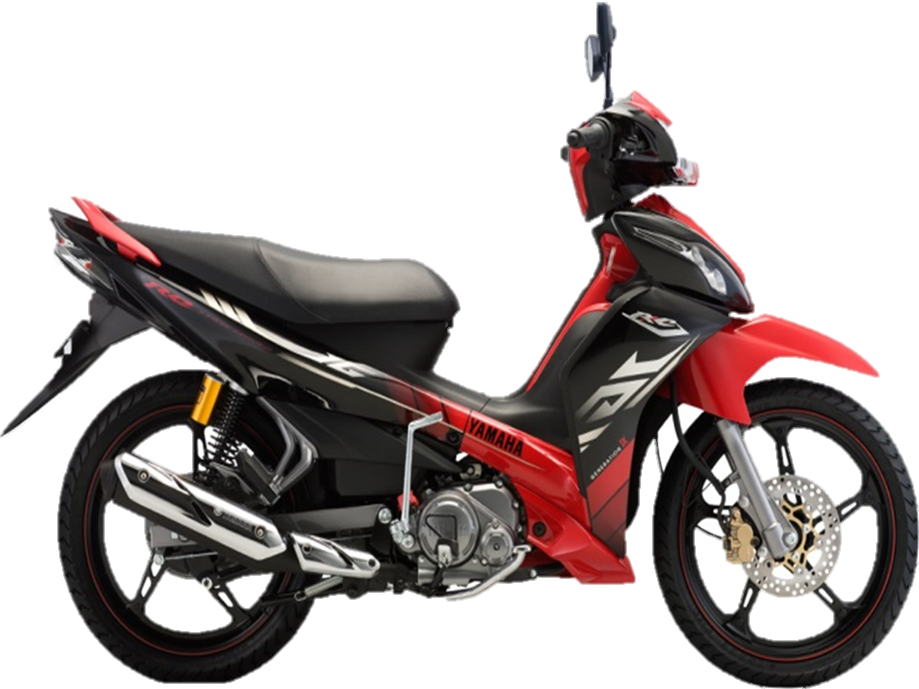 Xe máy
Gương xe
Yên xe
Đầu xe
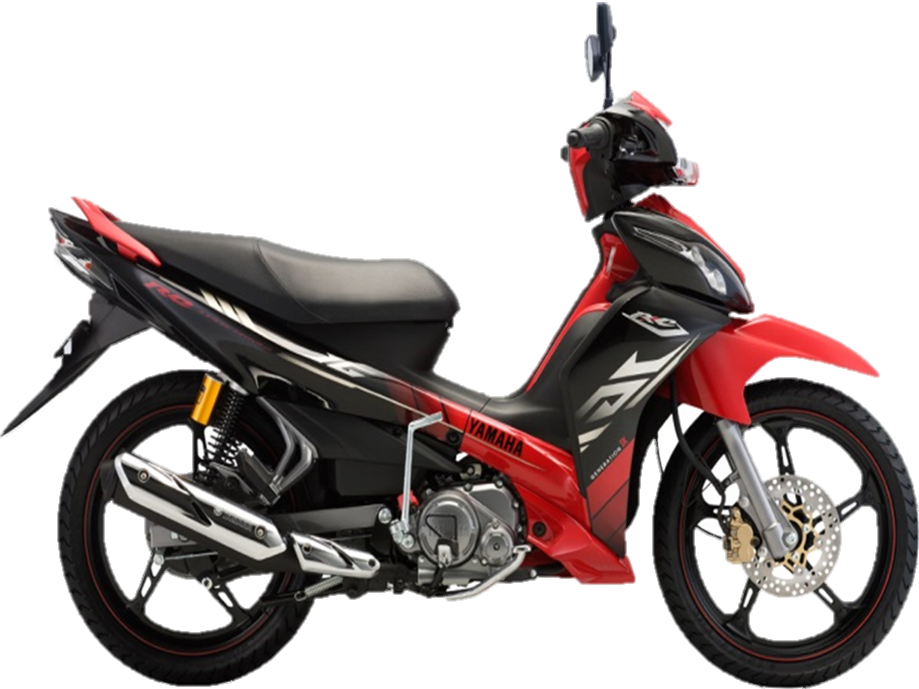 Thân xe
Xe máy
Bánh xe
Động cơ
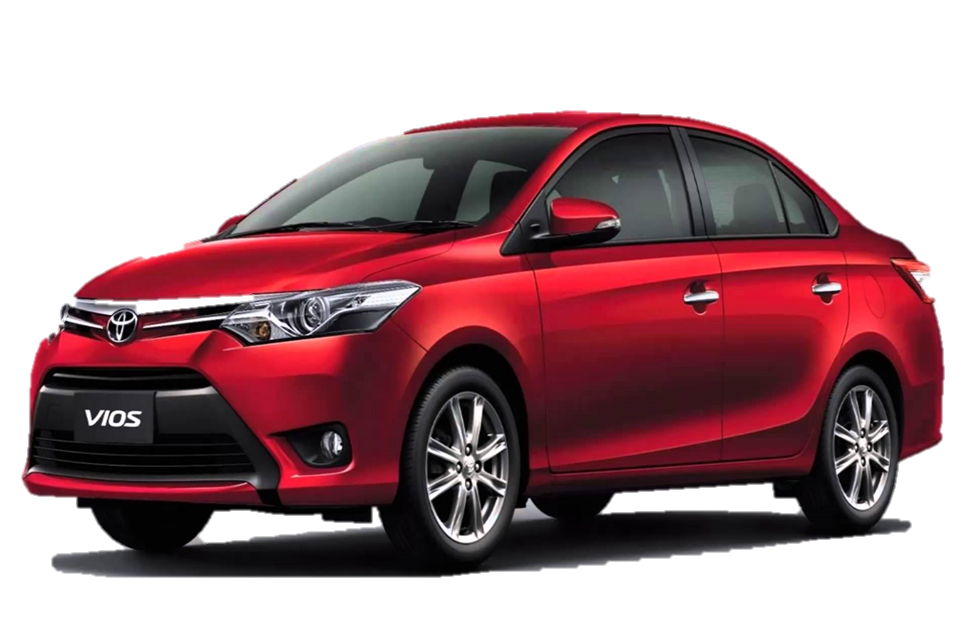 Xe ô tô
Gương xe
Bóng đèn
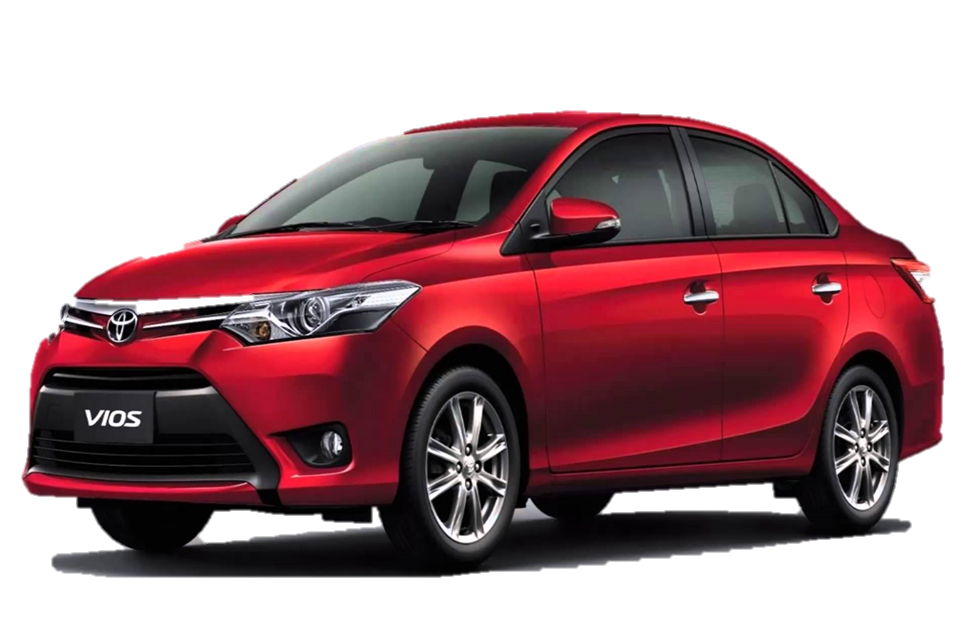 Đầu xe
Bánh xe
Cửa xe
Xe ô tô
Xe đạp
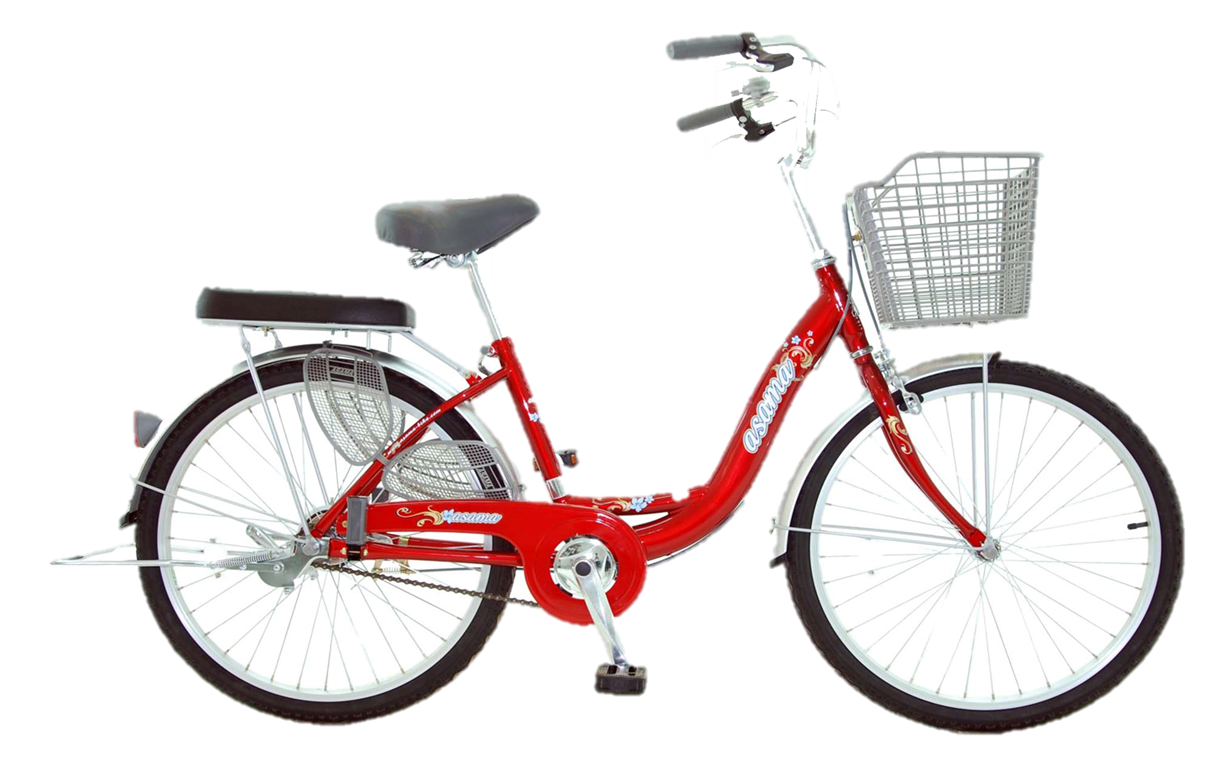 Xe máy
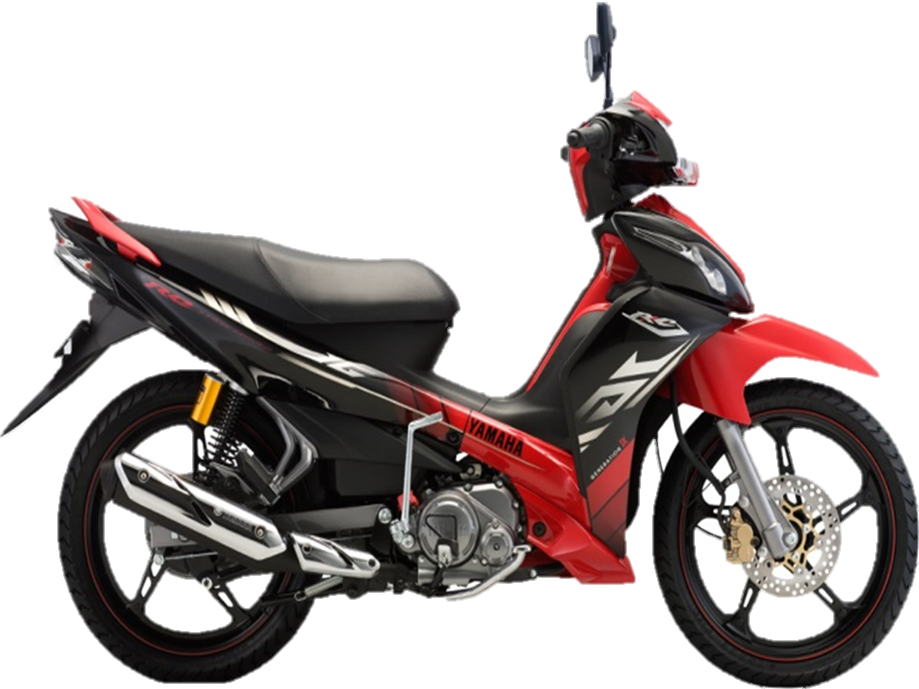 Xe tải
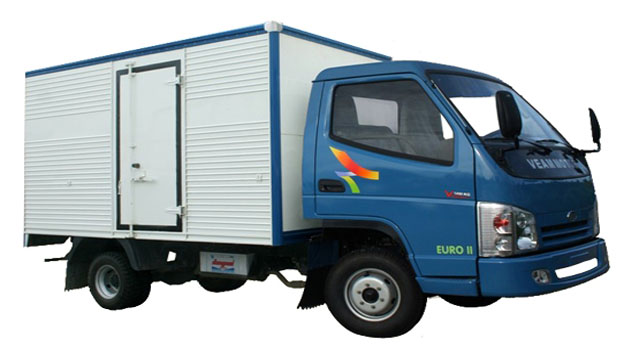 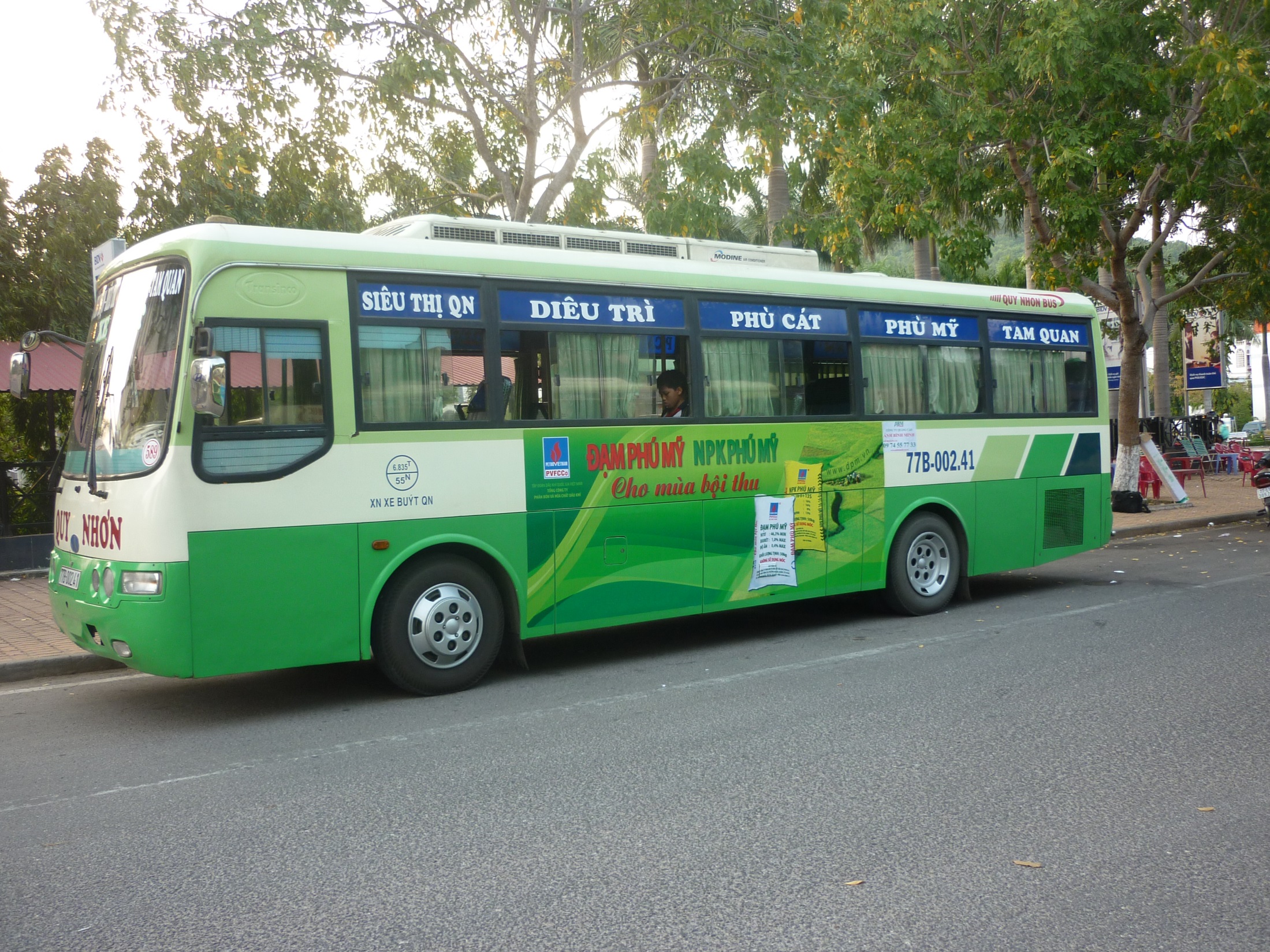 Xe buýt
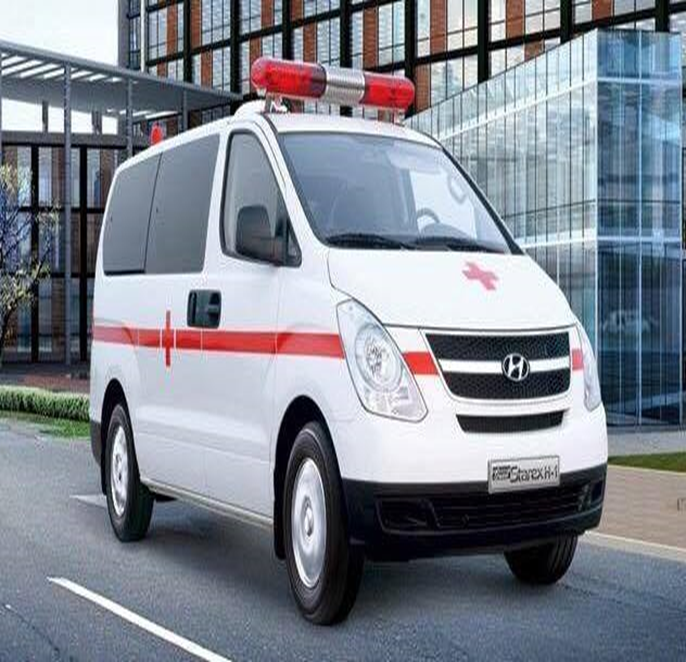 Xe cứu thương
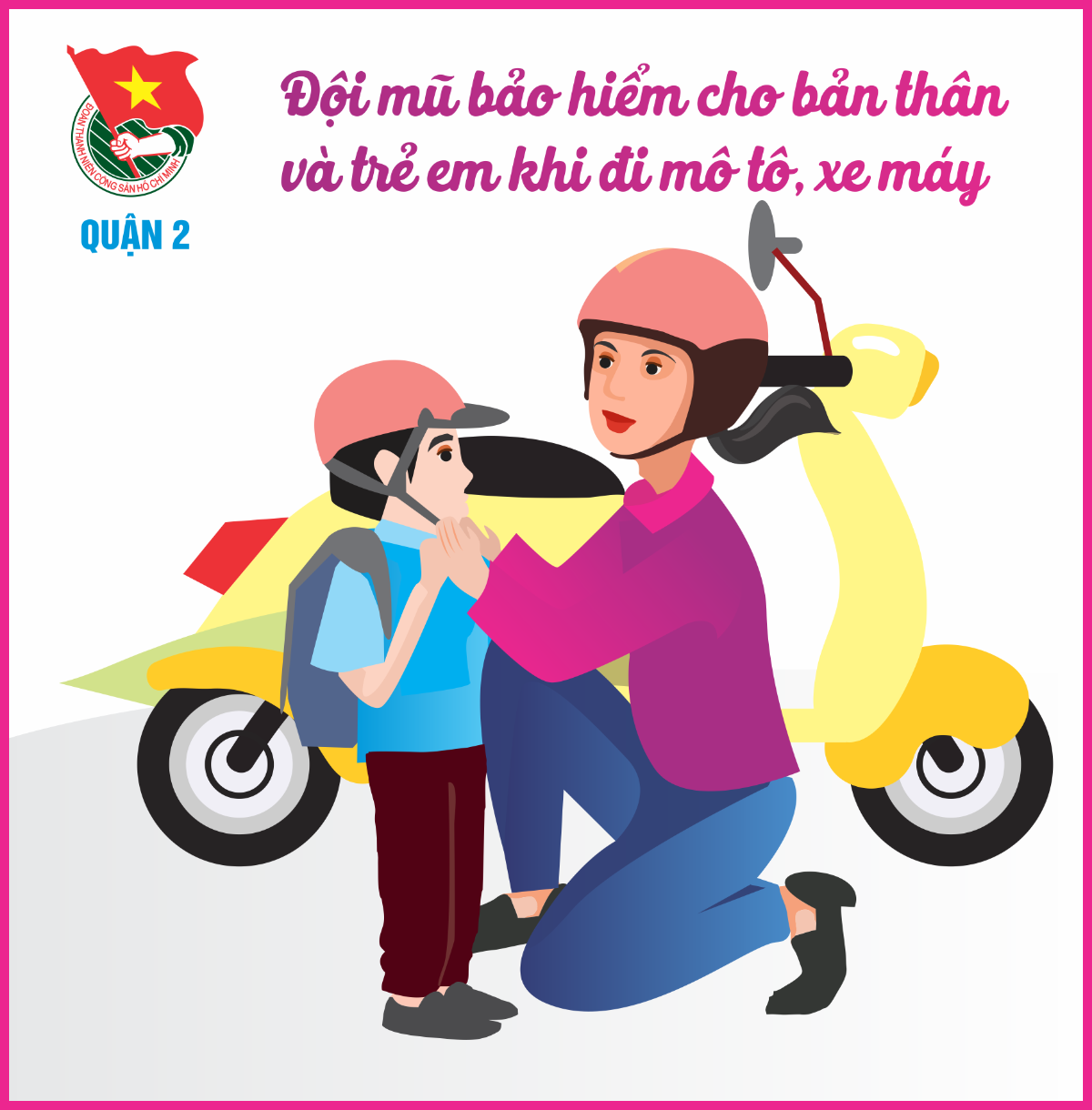 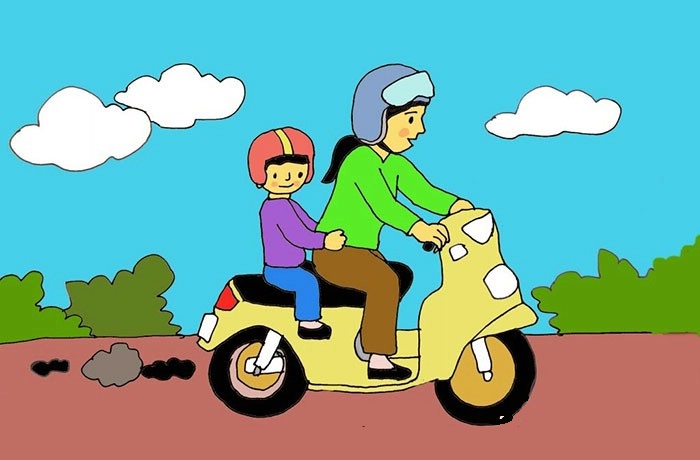 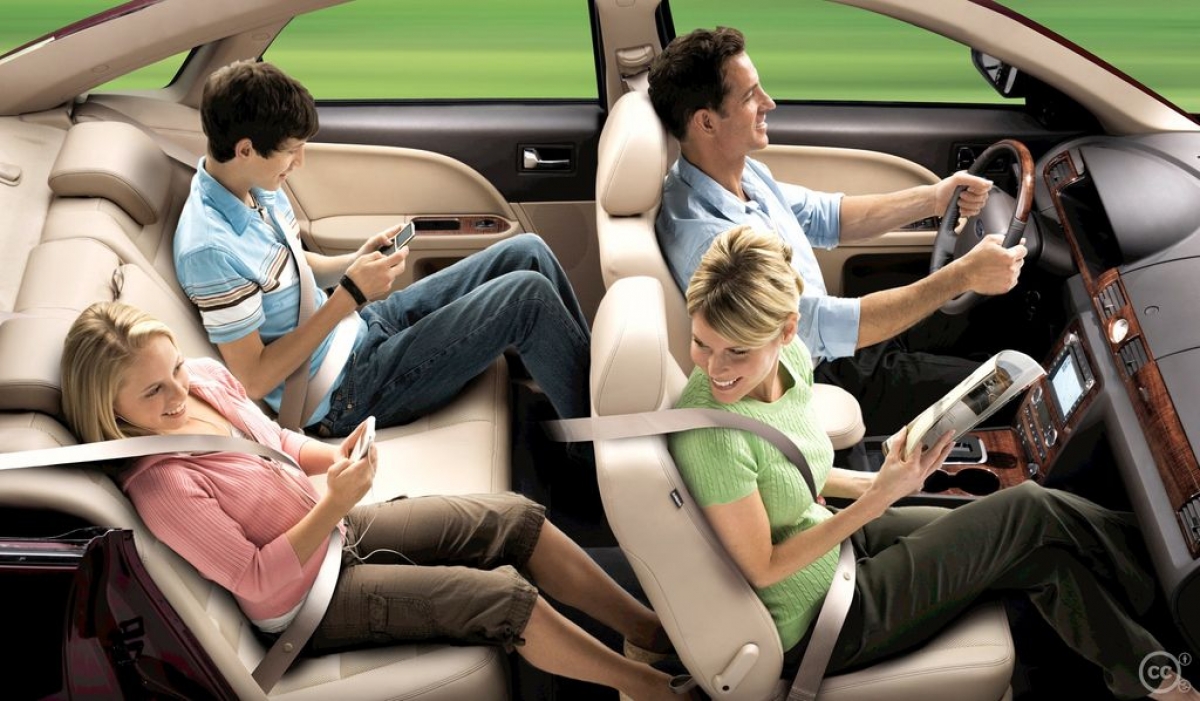 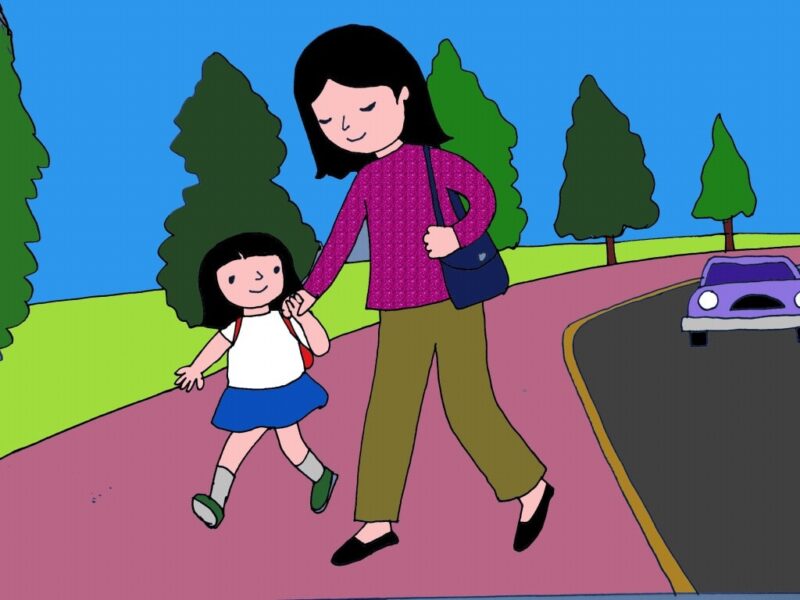 TRÒ
 CHƠI
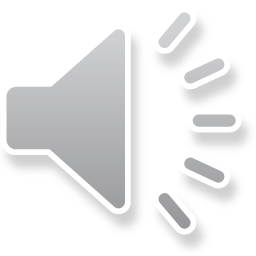 CÁM ƠN 
THẦY CÔ ĐÃ XEM